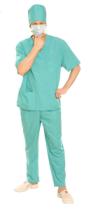 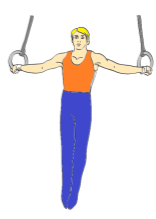 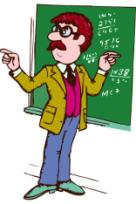 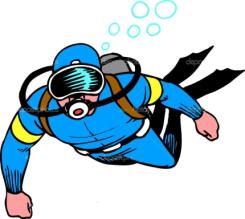 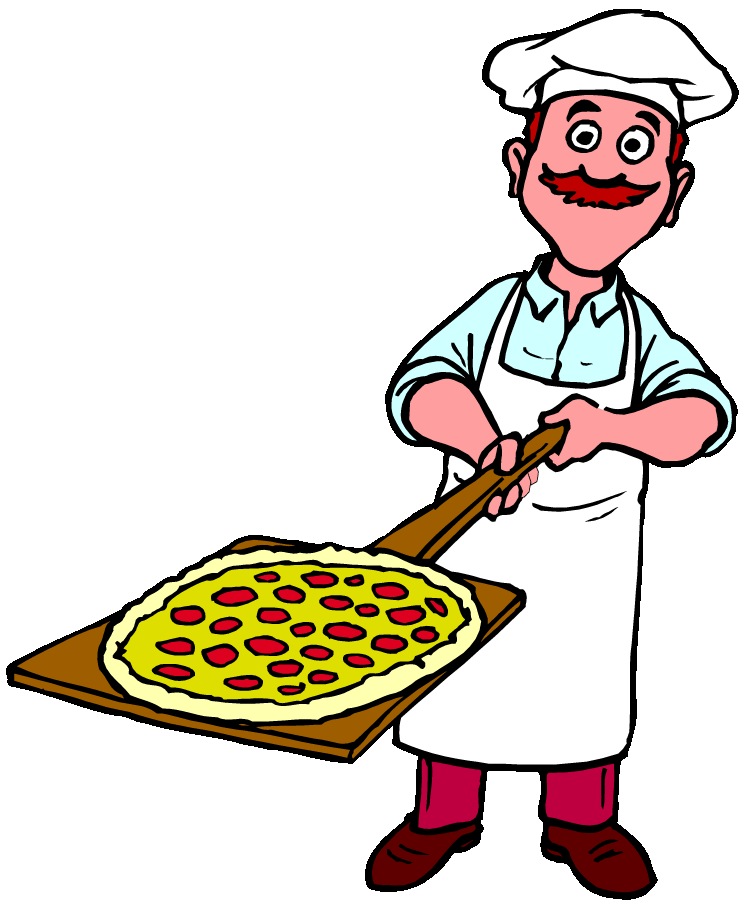 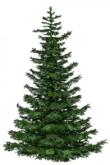 Живые ребусы
«ПРОФЕССИИ»
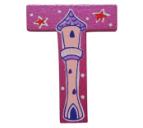 ДИ
Добрынина Оксана Валентиновна
Учитель-логопед  ГБОУ д/с № 909
СВУО г. Москва
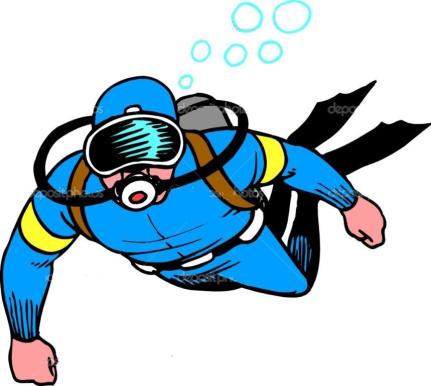 ,
?
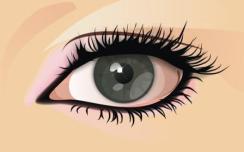 ДО
,
,
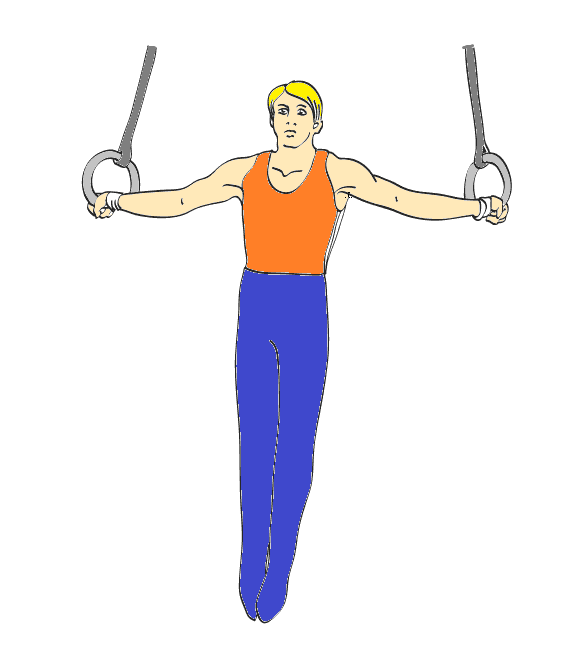 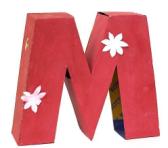 ?
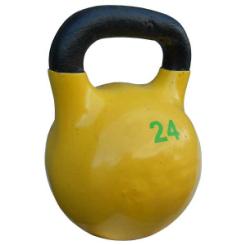 СТ
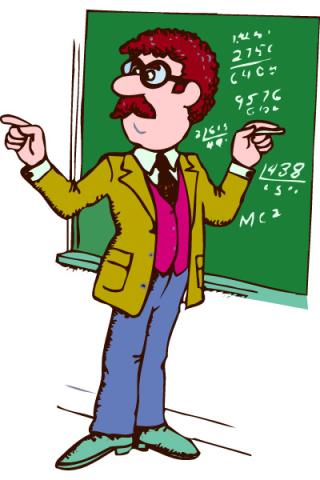 Ч  т
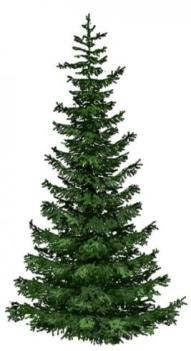 ?
И
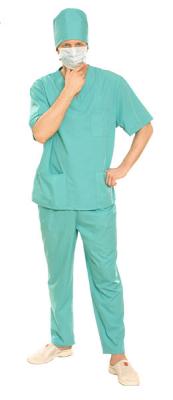 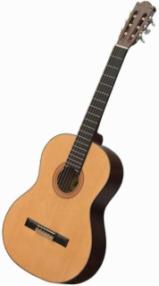 ?
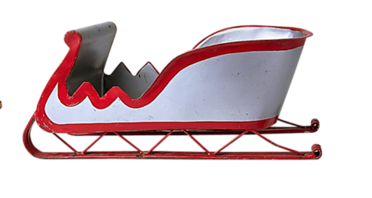 3 4 5
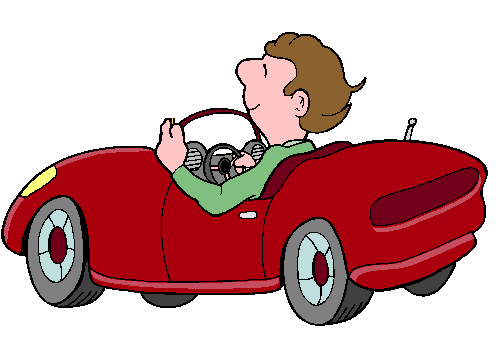 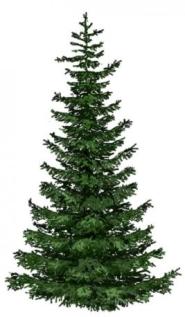 ?
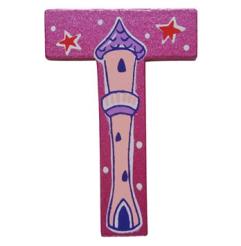 ДИ
,
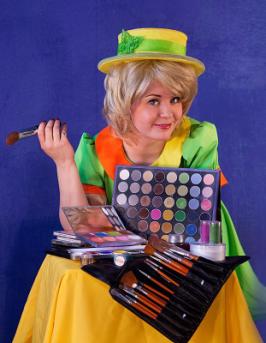 ?
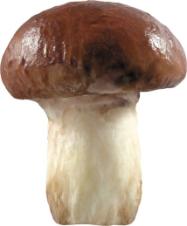 Ж = Р
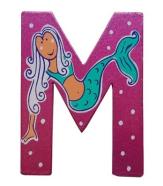 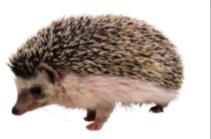 А
А
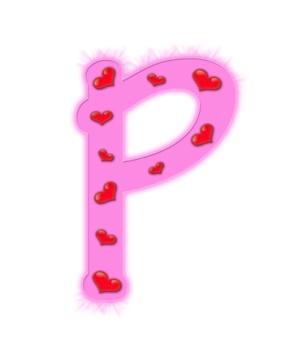 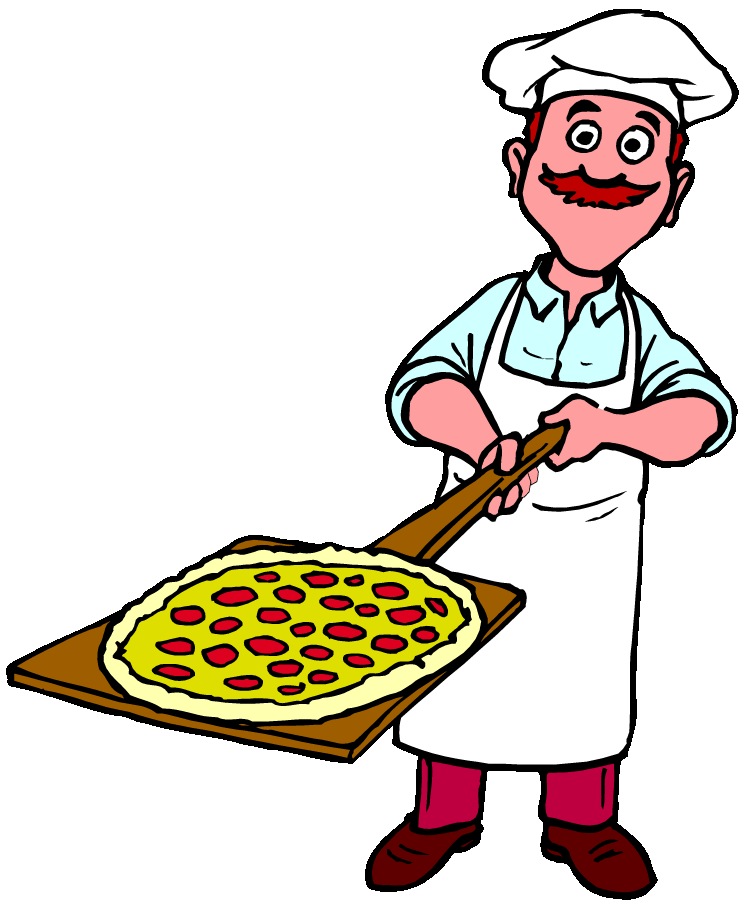 А
?
А
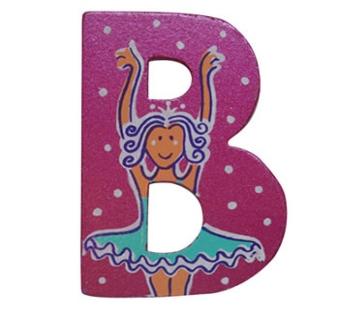 А
А
А
А
А
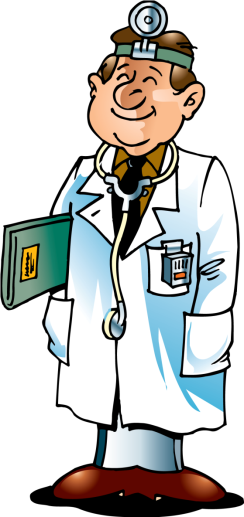 Р
?
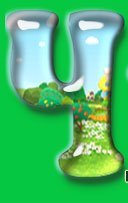 А
http://www.kidsrooms.co.uk/detail.aspx?CI_ID=1951